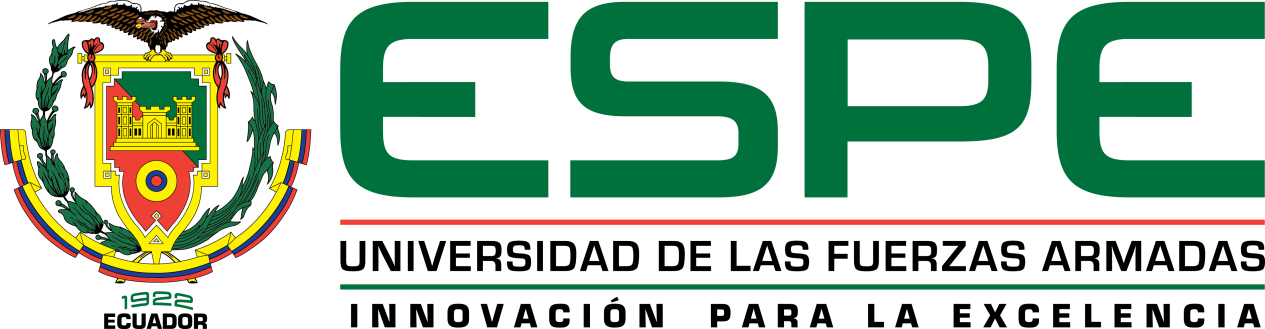 PROPUESTA DE UN MODELO DE GESTIÓN FINANCIERA A LA EMPRESA INDUMADERA CÍA. LTDA. ESTABLECIDA EN LA CIUDAD DE QUITO
AUTOR: DARWIN JAVIER LESCANO MORA
LA EMPRESA
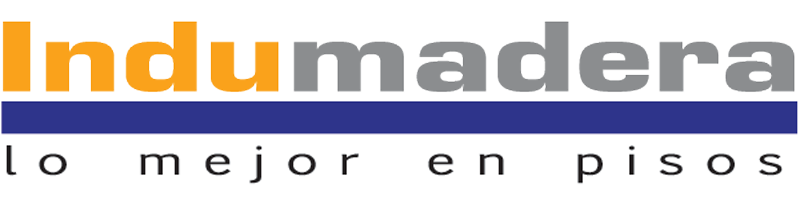 VISIÓN           Cumplir Expectativas, 			efectividad
MISIÓN          Mejor calidad, eficiencia
 
PRODUCTO    Importado, nacional
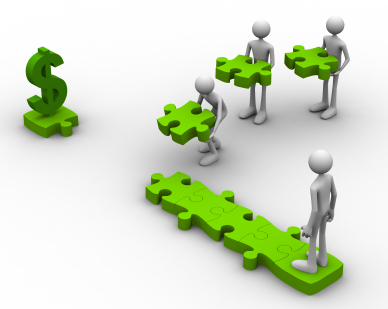 EL MODELO
QUÉ DESEAMOS CONSEGUIR?
	Diseño, estudio, análisis, 	diagnostico, proposición, 	conclusión
QUÉ PROBLEMAS TIENEN?
QUÉ VARIABLES INTERVIENEN?
EL ENTORNO
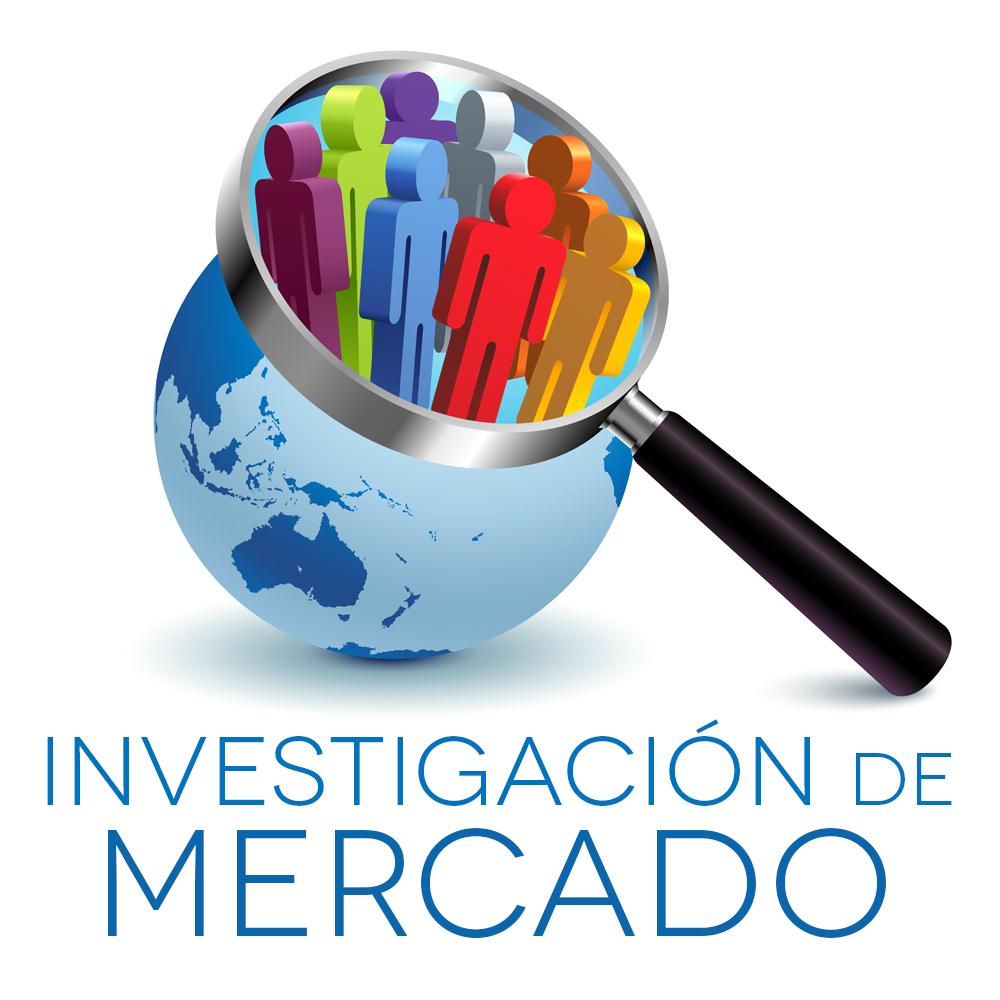 PRODUCTO INTERNO BRUTO
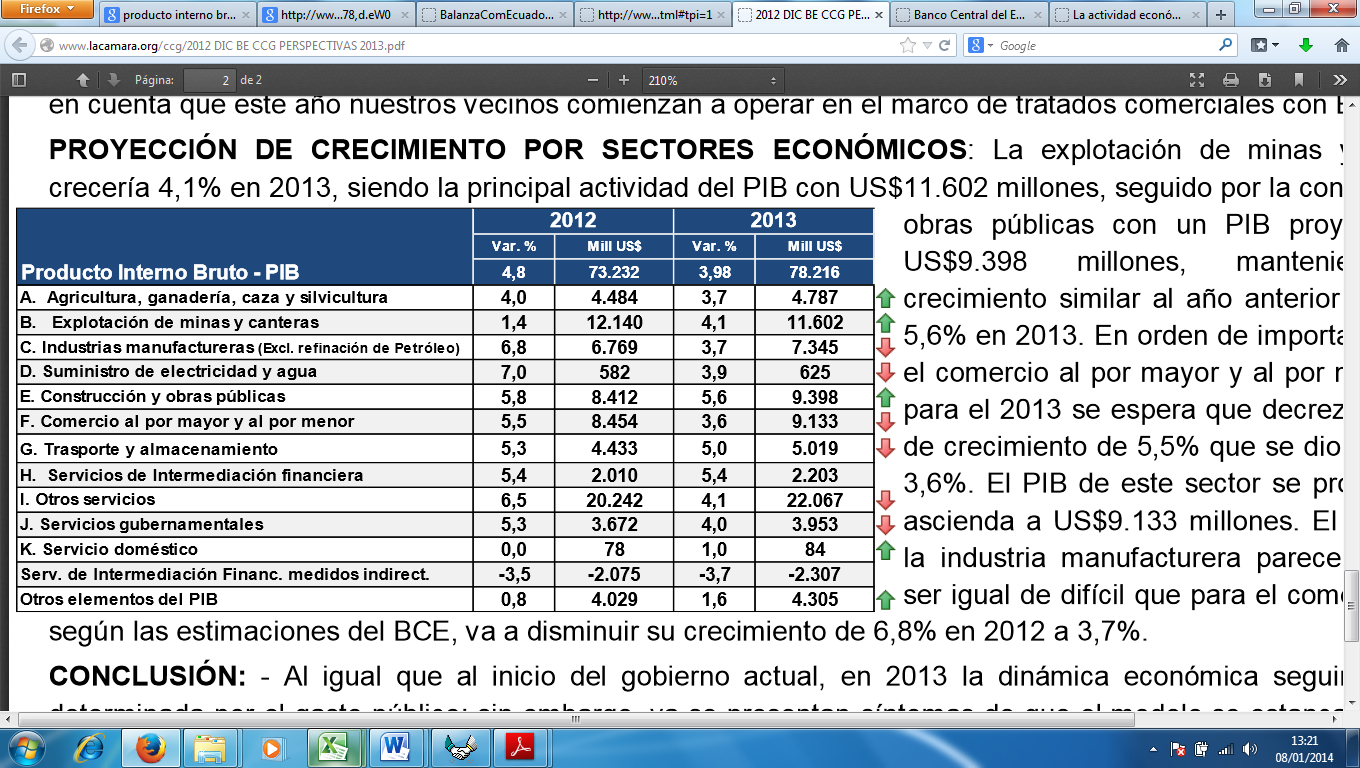 El sector no petrolero representó el 84,7% del total del PIB en el ultimo trimestre de 2013
INFLACIÓN
Ecuador obtuvo una inflación anual de 2,70% en 2013, menor al 4,16 % de 2012. Para el 2014 se espera un 3,2%
POBREZA Y DESEMPLEO
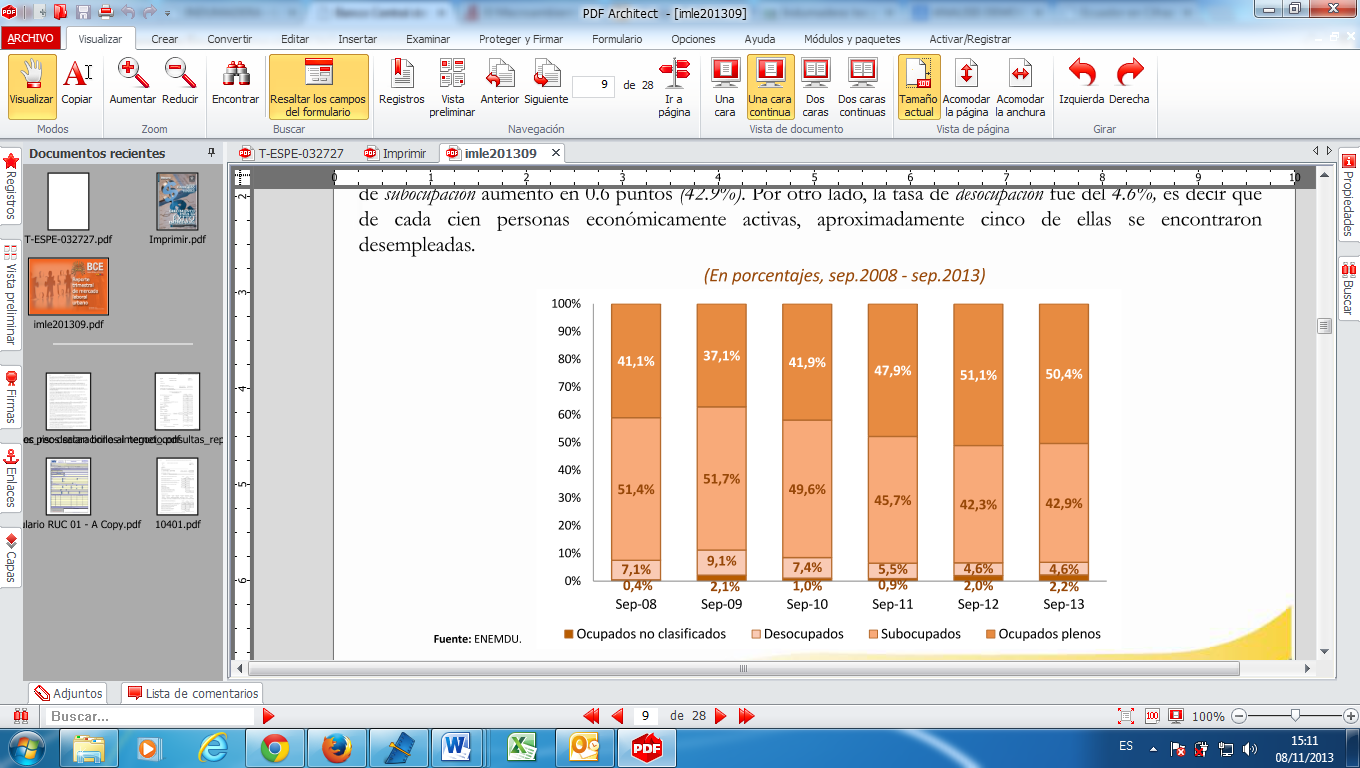 Para el año 2014 el incremento del salario mínimo vital es de 22 dólares, es decir será de 340 dólares. Mientras que el salario digno se estableció en 368.05.
POLÍTICA  FISCAL
El gasto total del gobierno central incremento un 14,2% respecto del año anterior.
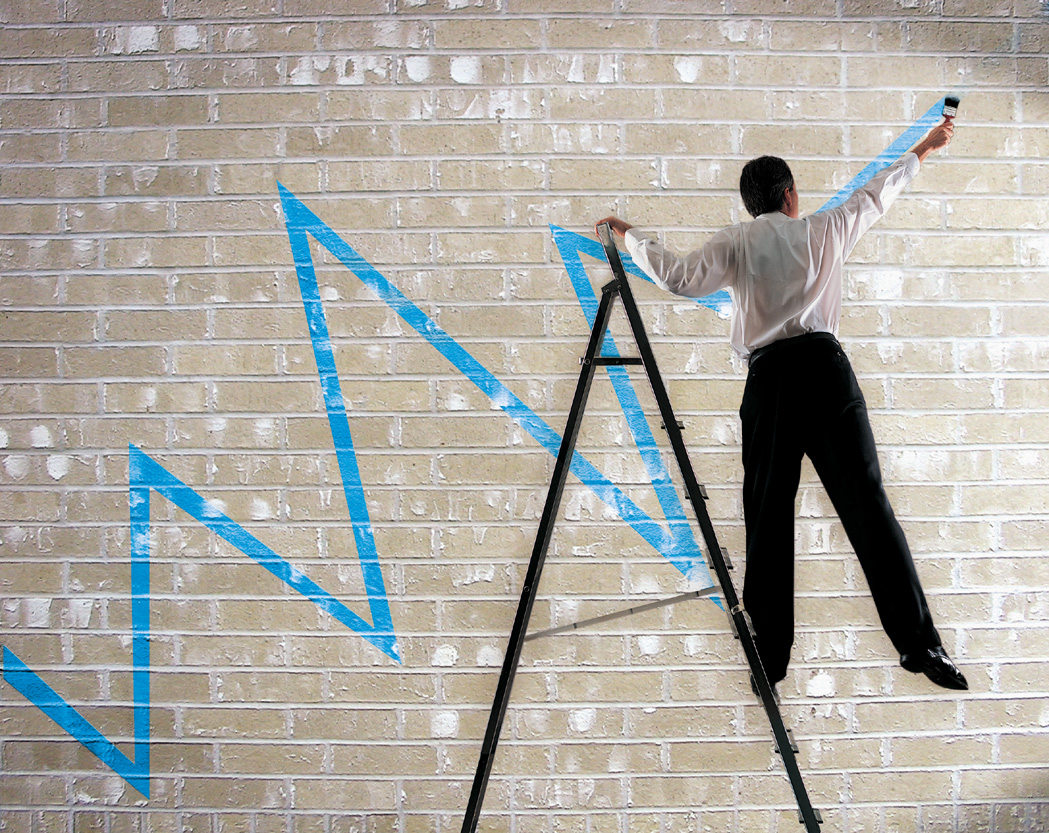 INGRESOS PETROLEROS                   34%
RECAUDACIÓN TRIBUTARIA       13%
CRÉDITOS BANCARIOS               6%
EL SECTOR INMOBILIARIO
Dentro del sector de la construcción, el sector inmobiliario constituye el 60% aproximadamente
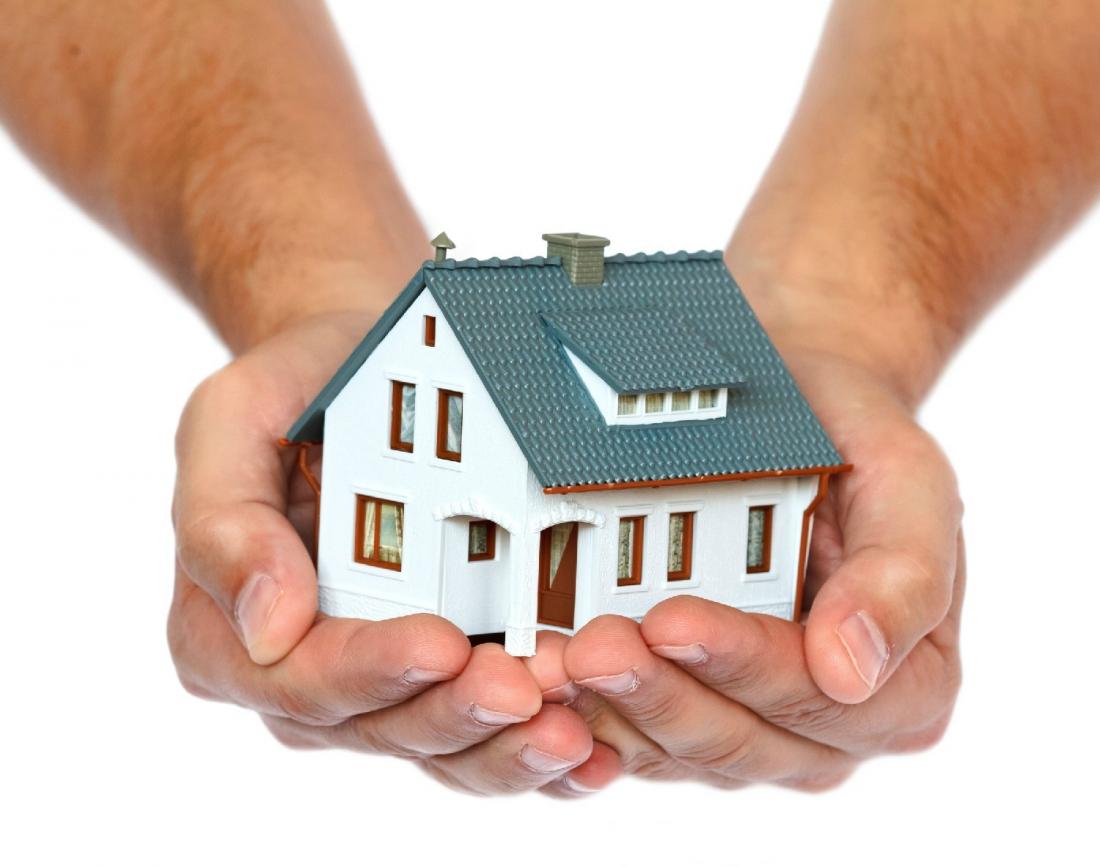 El crecimiento del sector depende del acceso a créditos para la demanda inmobiliaria
ANALISIS INTERNO
ANALISIS F.O.D.A.
DIAGNOSTICO FINANCIERO
ANÁLISIS VERTICAL
BALANCE GENERAL
ESTADO DE RESULTADOS
ANÁLISIS HORIZONTAL
BALANCE GENERAL
ESTADO DE RESULTADOS
INDICADORES O RATIOS FINANCIEROS
Los indicadores que se escogieron determinaran si efectivamente existen falencias en determinadas cuentas, mismas falencias que ya fueron detectadas en el análisis vertical y horizontal y que necesitaran apoyarse en un modelo comparativo.
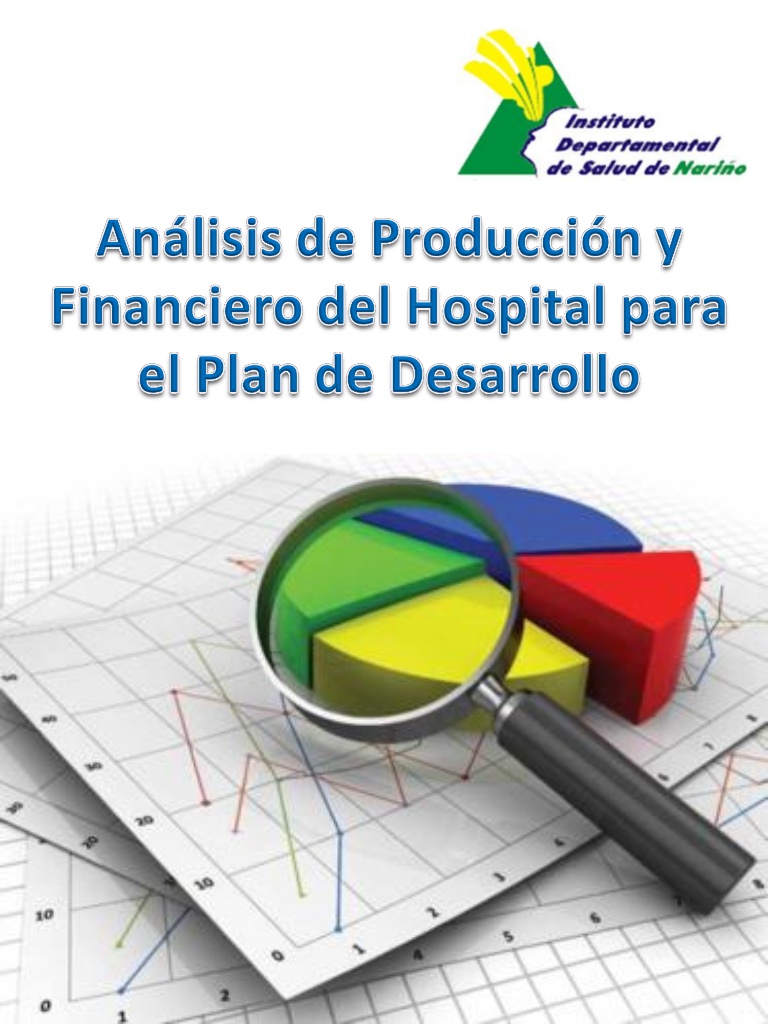 INDICADORES DE LIQUIDEZ
2011             2012             2013
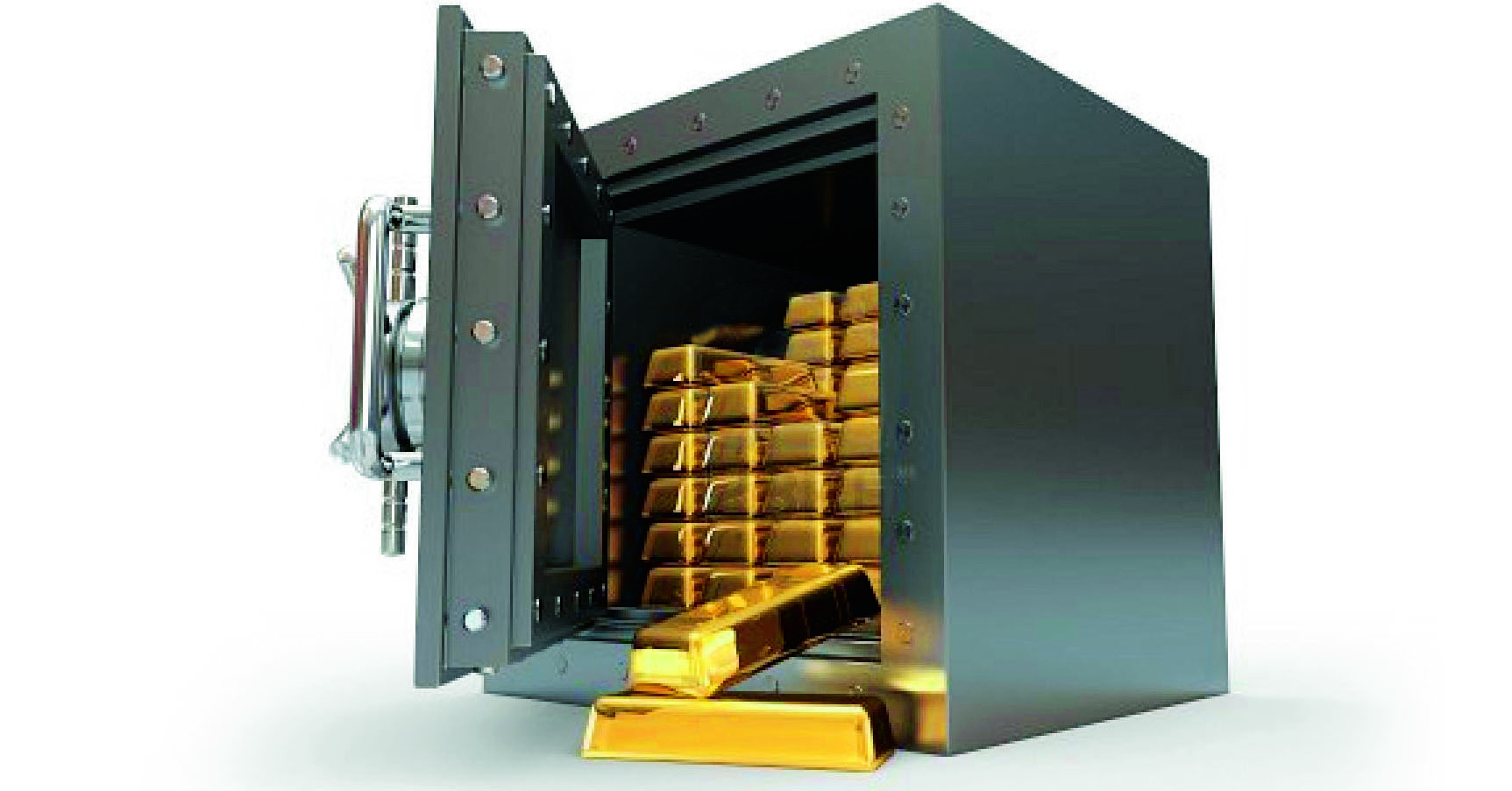 INDICADORES DE APALANCAMIENTO
2011             2012             2013
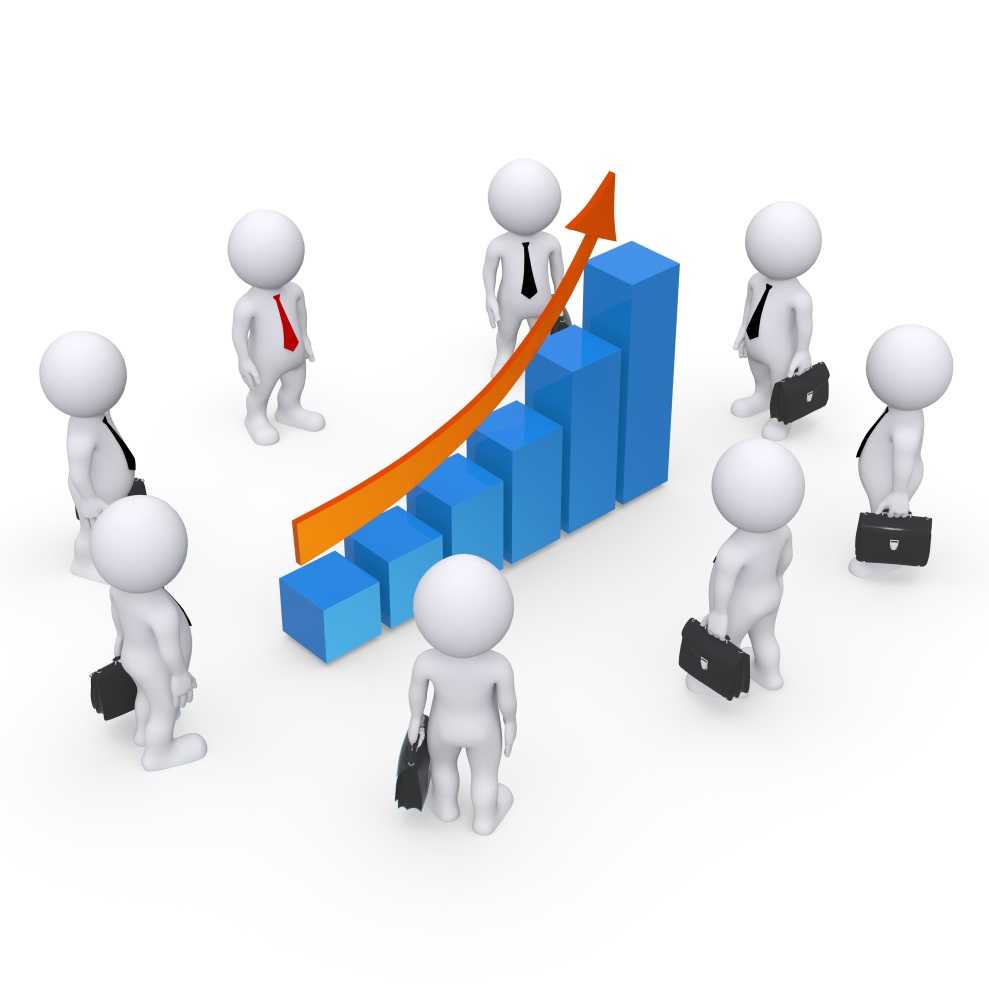 INDICADORES DE ACTIVIDAD
2011             2012             2013
INDICADORES DE RENTABILIDAD
2011             2012             2013
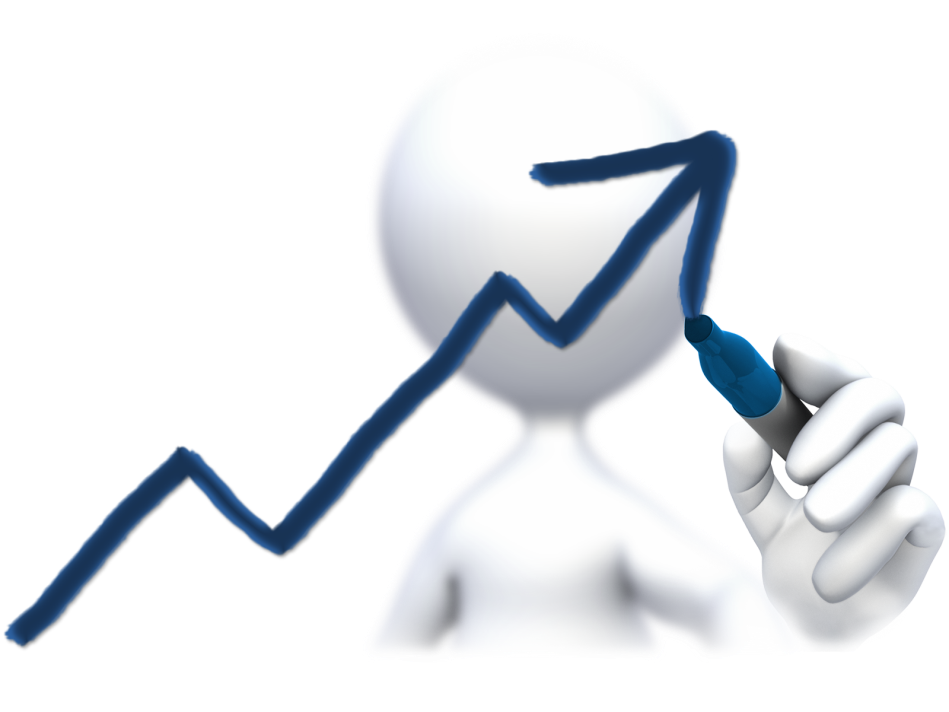 ANÁLISIS FINANCIERO
ACTIVO CORRIENTE
ANÁLISIS FINANCIERO
ACTIVO NO CORRIENTE
ANÁLISIS FINANCIERO
PASIVO CORRIENTE
ANÁLISIS FINANCIERO
PATRIMONIO
ANÁLISIS FINANCIERO
INGRESOS
ANÁLISIS FINANCIERO
COSTOS Y GASTOS
ANÁLISIS FINANCIERO
CICLO DE CAJA
Poca rotación del inventario respecto de las ventas
ÁRBOL DE PROBLEMAS
Altos costos por bodegaje
Alta concentración de tiempos muertos
Ciclo de efectivo deficiente
Excesiva existencia de material en mal estado y desperdicio
Altos rubros por mantenimiento
Plazos cortos para el pago de obligaciones en relación de las compras
Exceso  de plazo para cuentas por cobrar  en relación de las ventas efectuadas
Activos Improductivos
Baja rotación del Inventario
DEFICIENTE GESTIÓN FINANCIERA
Falta de planificación del manejo de inventarios
Mal m anejo de los Activos Fijos de la empresa
Escaza gestión de cartera
ÁRBOL DE OBJETIVOS
Seguimiento al crédito
Asignar responsables de área
Priorizar los pagos
El análisis del crédito
Proveedores Sustitutos
Negociar plazos más extensos con el proveedor
Establecer Políticas y Condiciones
Modelo bajo concepto “Just in Time”
Realizar mantenimiento preventivo
Calendarización de las cuentas por pagar
Estructurar la concesión de créditos a clientes
Manejo de inventario ABC
Renovar Activos Fijos
Efectivo Modelo de Gestión Financiera
Modelo de Gestión de Inventarios
Modelo de Gestión de Activos Fijos
Modelo de Gestión de Cartera
PROPUESTA  DEL MODELO DE GESTIÓN
POLÍTICAS DE FINANCIAMIENTO
LAS 5 C DEL CRÉDITO
PONDERACIÓN DE CLIENTES
INVENTARIO BAJO MODELO ABC
SIMULACIÓN DEL MODELO DE GESTIÓN
VENTAS PROYECTADAS
SIMULACIÓN DEL MODELO DE GESTIÓN
COSTOS PROYECTADOS
SIMULACIÓN DEL MODELO DE GESTIÓN
INDICADORES PROYECTADOS
FLUJO DE EFECTIVO
DISTRIBUCIÓN DE LA INVERSIÓN
CALCULO DE LA TMAR
TIR Y VAN
COSTO/BENEFICIO
PERIODO DE RECUPERACIÓN
PUNTO DE EQUILIBRIO
Como podemos el punto de equilibro, es decir, el nivel de ventas o ingresos mínimos que debe mantener la empresa para no tener alguna perdida o alguna ganancia, es en promedio un 40% menor a los ingresos estimados para el período 2014, sin embargo, este incrementa hasta un 47% para el período 2017.
CONCLUSIONES
CRECIMIENTO SOSTENIDO DEL 5%
DISPONIBILIDAD DE INVENTARIO
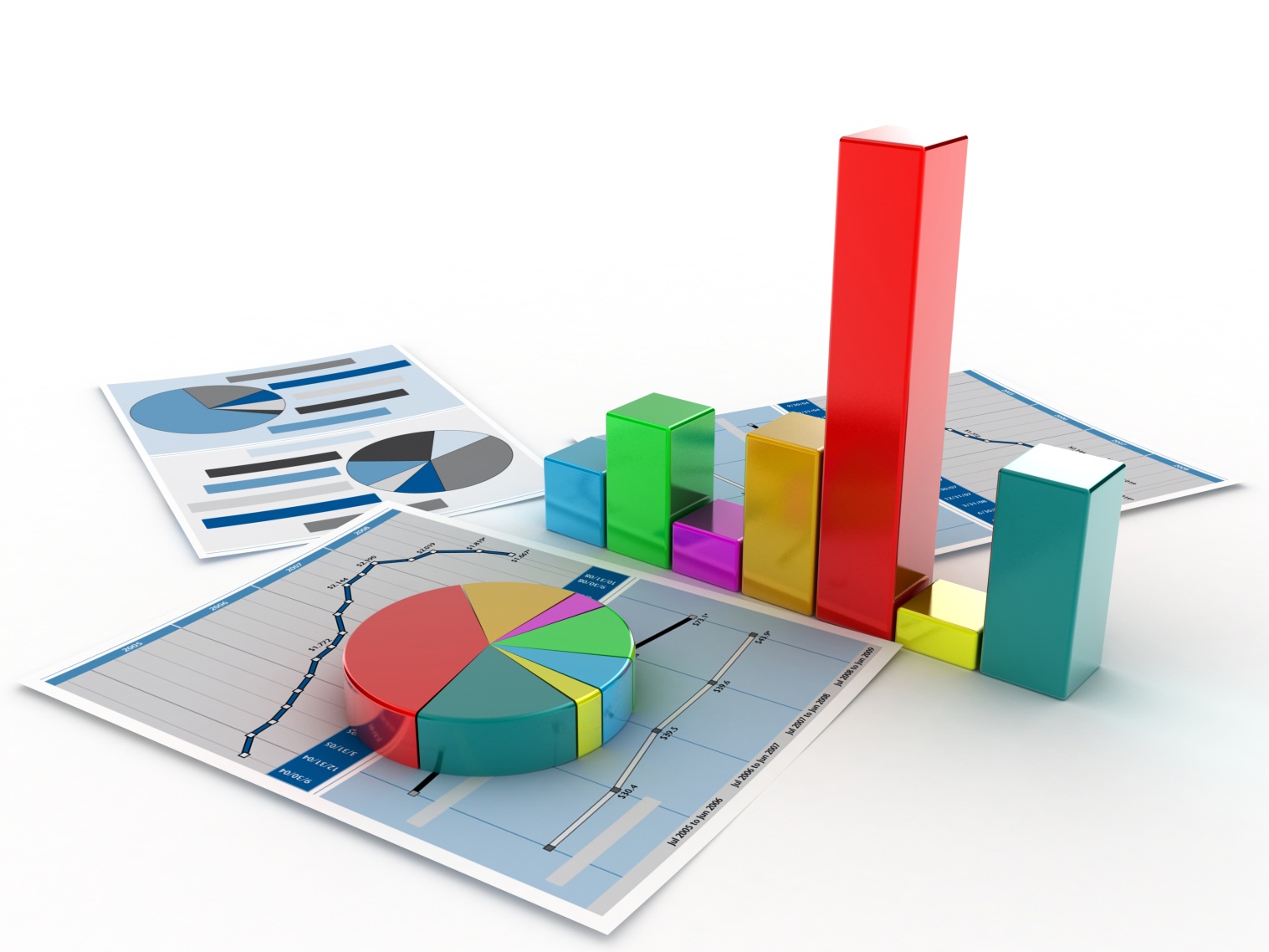 ESTRUCTURA DE OBLIGACIONES Y DERECHOS
ESTRATEGIAS FINANCIERAS
MARGEN DE UTILIDAD
RECOMENDACIONES
APLICAR EL MODELO DE GESTIÓN FINANCIERA
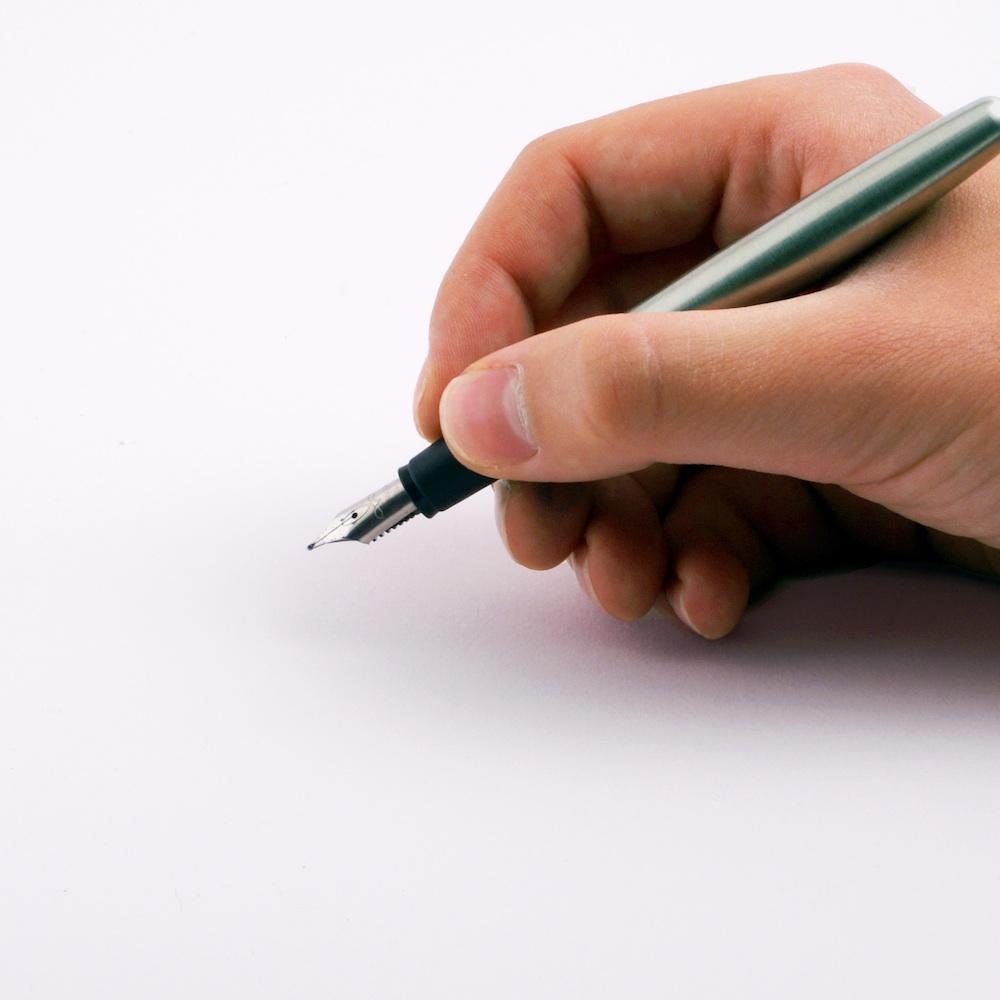 CONTROL DEL INVENTARIO
PRESUPUESTO DE COSTOS Y GASTOS
PLANIFICACIÓN A LARGO PLAZO
INVERSIÓN DE $ 209,170.00